HALOGENI ELEMENTI
Katja Muc, 1.a
Gimnazija Šiška, 2011
UVOD
Rad plavaš? 
Vsakdo pozna vonj po kloru, ki ga začutimo, ko vstopimo v bazen. Tega vonja se navzamejo naši lasje, kopalke in koža. Zaradi klora v vodi nas lahko pečejo oči. To snov dajejo v                       bazen, da se v bazenski vodi ne                     okužimo s kakšno boleznijo, včasih                         pa so klor uporabljali kot strupen plin. 
    Na srečo ga je v bazenih tako malo, da 
    nam ne more škoditi
KLOR – značilen halogeni element
Klor ima veliko značilnih lastnosti halogenih elementov, ki tvorijo sedmo skupino periodnega sistema. Elementi iste skupine so si med seboj podobni, vendar se navzdol po skupini postopoma spreminjajo. Prvi element fluor je zelo reaktiven, zadnji element astat pa je zelo radioaktiven in se v naravni ne pojavlja.
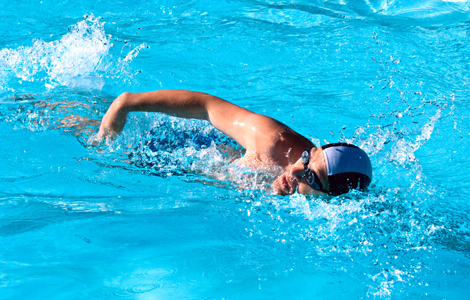 Lastnosti halogenih elementov
So strupeni in imajo neprijeten vonj 
So nekovine
Tvorijo dvoatomne molekule na primer :
Pogosto tvorijo spojine s podobnimi formulami ( NaCl, NaBr, NaCI,…)
S kovinami tvorijo soli
Ioni imajo naboj 1⁻ ( Cl⁻, Br⁻, I⁻ )

Najbolj znana sol je navadna kuhinjska sol NaCl. Vsebuje klor v obliki iona Cl⁻. Drugi halogeni elementi tvorijo podobne soli : natrijev bromid in natrijev jodid.
Spojine med vodikom
in halogeni
Vsi halogeni elementi tvorijo spojine z vodikom, na primer vodikov klorid, HCl, vodikov bromid HBr, vodikov jodid HI. Vse te spojine so plini, dobro topni v vodi. Vodne raztopine vodikovih halogenidov so kisline. Na primer: vodikov klorid, HCl (g), se raztopi v vodi in dobimo klorovodikovo kislino HCl (aq).
Razlike med halogenimi 
Elementi
Spreminjanje agregatnih stanj navzdol po skupini, od plina do tekočine in trdne snovi. Na sliki je prikazana primerjava vrelišč halogenih elementov. Postopoma se spreminja tudi intenzivnost in barve od blede do temne.
Kemijska reaktivnost 
halogenih elementov
Uporabnost halogenih
elementov
Fluor : v zobni pasti in pitni vodi, teflonske ponve, potisni plin, hladilne tekočine
Klor : PVC, belilo, čiščenje vode, potisni plin, hladilne tekočine, topila za suho čiščenje           ( razmaščevanje ), razkužila, pesticidi. 
Brom : dodatek bencinu, snovi za gašenje 
Jod : antiseptiki, fotografski film.
VIRI
Holman, J. ( 1998 ) : Svet snovi, Učbenik kemije za strokovne in poklicne šole. Maribor : Založba Obzorja 

http://www.kii3.ntf.uni-lj.si/e-kemija/file.php/1/output/oksidacijsko_stevilo/index.html
http://www.google.si/imgres?imgurl=http://beta.finance-on.net/galerije/1270/2.jpg&imgrefurl=http://www.finance.si/galerije/1270/2/&usg=__LdpJZKj3MMBowdHYT9_QkWGugeI=&h=300&w=470&sz=168&hl=sl&start=91&sig2=s0cW0Zx7c9HFHOTiiwUAkw&zoom=1&tbnid=_DU-bKIiBT1kRM:&tbnh=128&tbnw=200&ei=caj4TaG8GoHo-gaNpdT4Bw&prev=/search%3Fq%3Dplavanje%26um%3D1%26hl%3Dsl%26biw%3D1280%26bih%3D667%26tbm%3Disch&um=1&itbs=1&iact=rc&dur=230&page=7&ndsp=15&ved=1t:429,r:1,s:91&tx=122&ty=22&biw=1280&bih=667